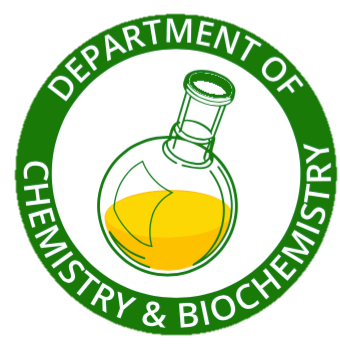 Qualitative Analysis – Aldehydes & Ketones
Chemistry 318
Fall 2018
Schedule of day
PPE check – at the door
Pre-lab check – at the door
Quiz
Recitation
Qualitative Analysis: Aldehydes & Ketones
Safety
Put bags away
Goggles
Gloves
Lab Coat
LAB!
Due Dates
Today
Grignard Reaction Report
See instructions on Bb “Notebook & Lab Report Formats” for Synthesis report.
End of lab – notebook yellow pages (QA: Aldehydes & Ketones)
Next Week
At the beginning of lab – Qualitative Analysis: Aldehydes and Ketones Report
See instructions on Bb “Notebook & Lab Report Formats” for Identification of Unknowns report.
The Experiment
Qualitative Analysis – 
Identification and characterization of unknown compounds using chemical and spectroscopic methods.
Chemical classification – “test tube” reactions that are fast and give a visual result
Spectroscopy – IR; 1H-NMR/13C-NMR; MS
The unknowns for this lab are either aldehydes or ketones.
Today you’ll be performing all the chemical tests, take an IR, and receive an NMR.
Experimental Notes
Begin with physical evaluation
Odor, color, physical state…
Simple distillation to purify unknown and get B. P.
Refractive index – remember to record room temperature! Use both the digital and analog refractometers.
Perform qualitative tests
Record all observations in your notebook; do not merely record “positive” or “negative”.  
Be detailed and specific!
Qualitative Analysis Tests
Solubility – H2O and H2SO4
Watch for color changes or heat evolution with H2SO4!
Positive results indicates a reaction of >C=O with H+
2,4-DNP [no reagent available!]




Ppt color:  	                     yellow           orange      red
Extent of conjugation:  unconjugated    some       highly
[Speaker Notes: What is the gas?

Mg + 2HCl  MgCl2 + H2

Should probably be added in hood if visible magnesium leftover.

MBTE density: 0.7404 g/cm³	bpt. 55.2 °C]
Qualitative Analysis Tests
Chromic Acid Test
Aldehydes are easily oxidized – ketones are not


		orange sol’n                                    green ppt
Tollens Test
Aldehydes are easily oxidized – ketones are not


    Show the results of your test to the instructor.
                                                                                   silver mirror
Qualitative Analysis Tests
Iodoform Test (methyl ketones) 


							        yellow ppt
Use a large test tube!

It may take a long time, so do this test first…	
Show the results of your test to the instructor.
Experimental Notes
Each student gets their own unknown compound.
You may work in groups (of 2) on the known compounds.
 One person sets up each test for the knowns and unknowns. Both people perform the tests and observe and interpret results.
 Both people are responsible for the results.
DO NOT divide the work by giving one person sole responsibility for a test.
Each student is responsible for their unknown results.
 Use the known compounds that are listed in the Table in the Lab Manual
 Unknown possibilities are listed in the appendix of thelab manual
Experimental Notes
Unknown possibilities are listed in the appendix of the Lab Manual.

All waste goes into the WASTE JAR in the Hood
Experimental Notes
When you are finished with your qualitative chemical tests, write a paragraph in your notebook that summarizes the results.
You then should be able to justify the conclusion that you have either an aldehyde or a ketone (and if you have a ketone, whether it is a methyl ketone or not).
After you have successfully justified your conclusion (orally [(if required by the instructor] and in writing [take to your instructor for approval], you can take an IR. 
Do NOT take an IR before receiving approval from your instructor.

After you have taken your IR, you will receive an NMR.